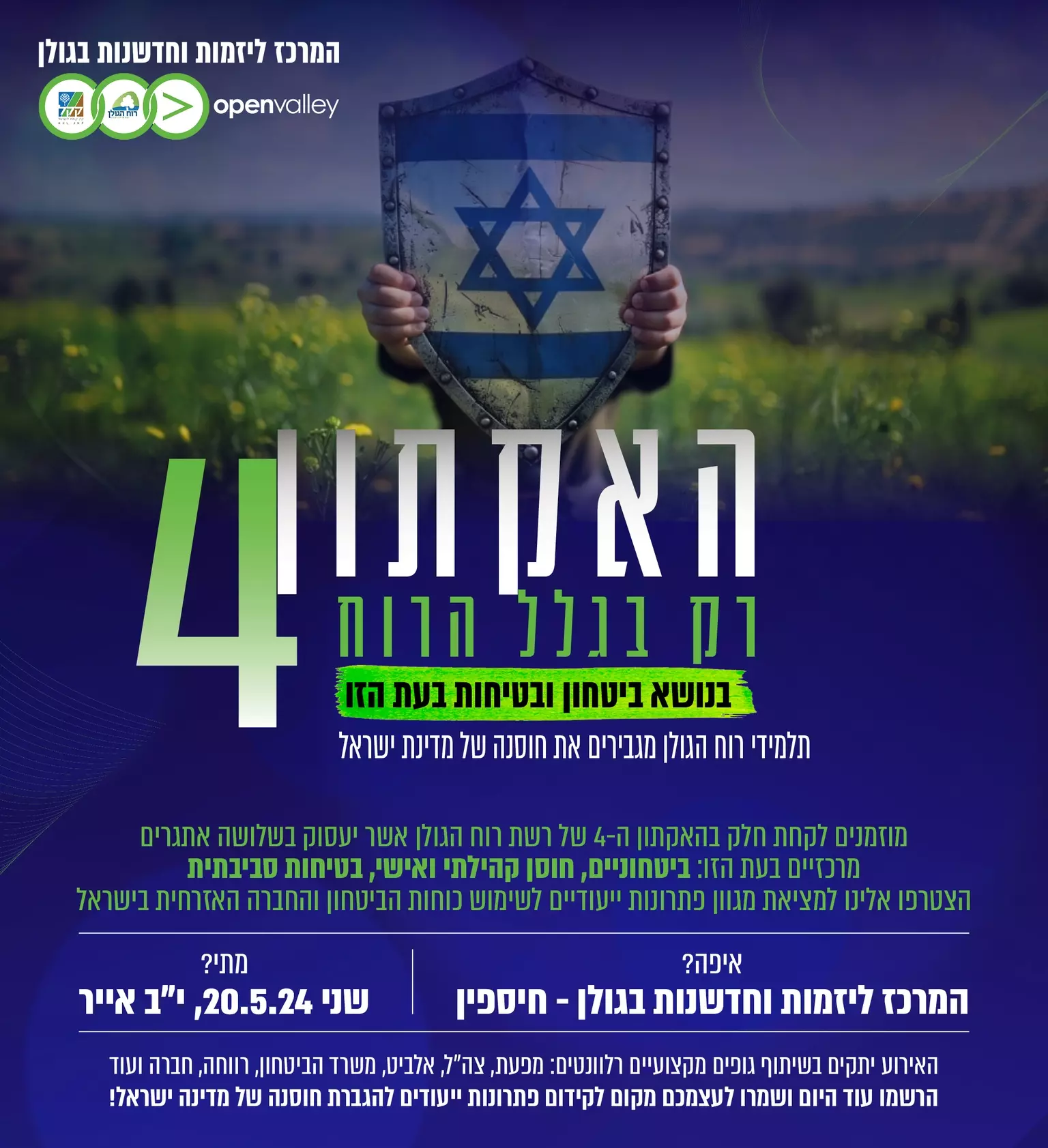 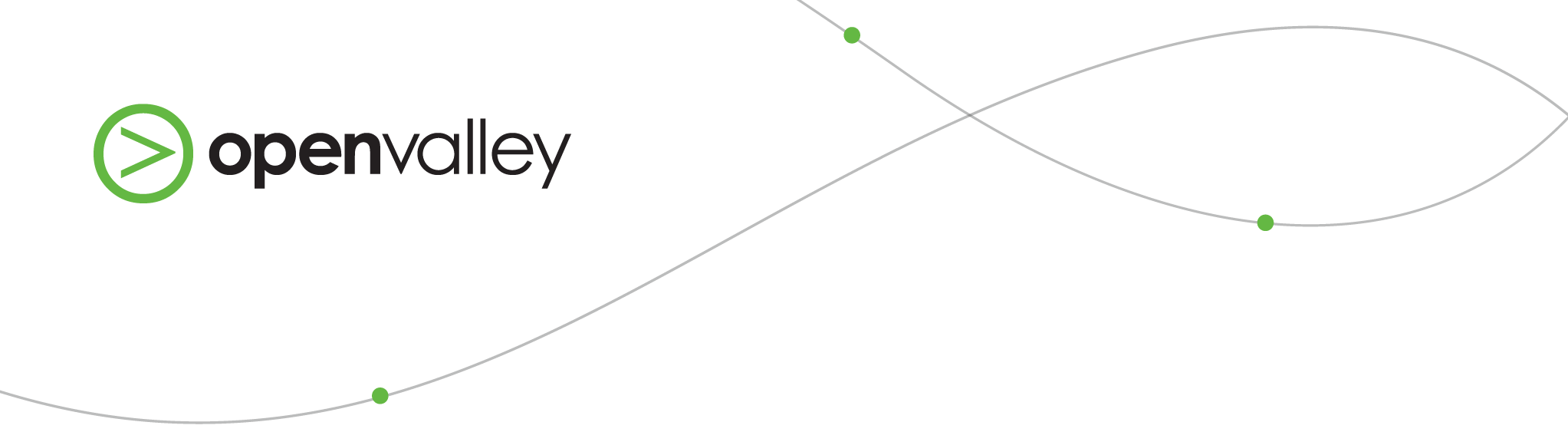 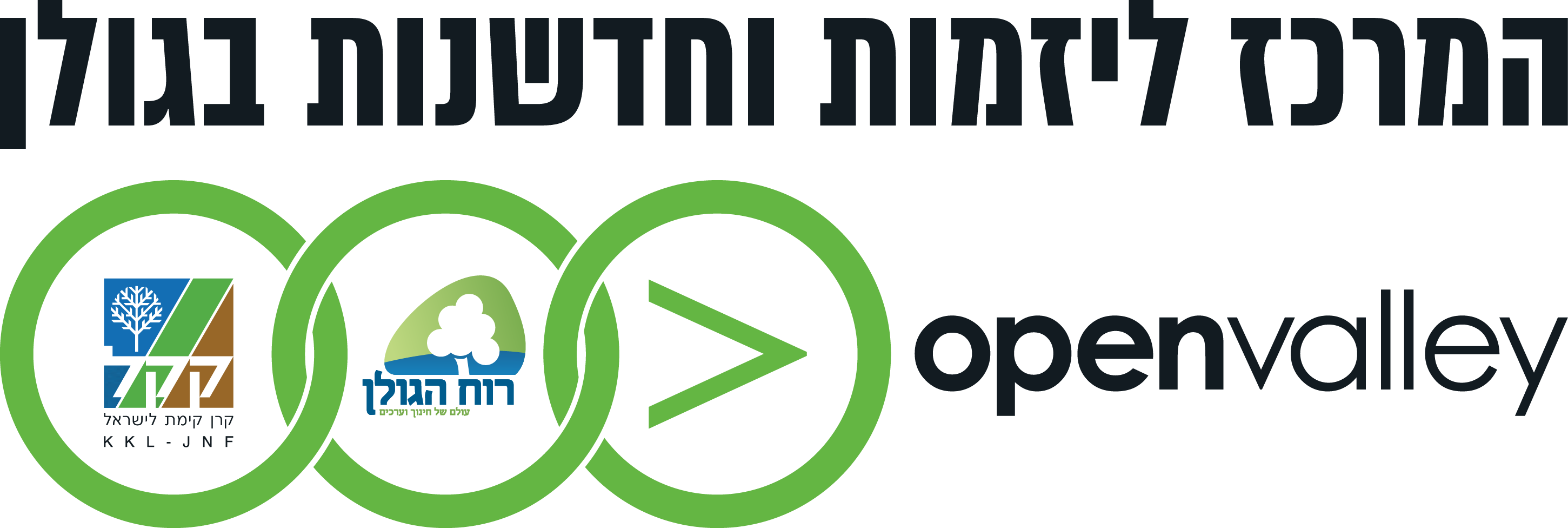 האקתוןרק בגלל הרוח 4
בנושא ביטחון ובטיחות בעת הזו
בטיחות סביבתית
חוסן קהילתי ואישי
אתגרים ביטחוניים
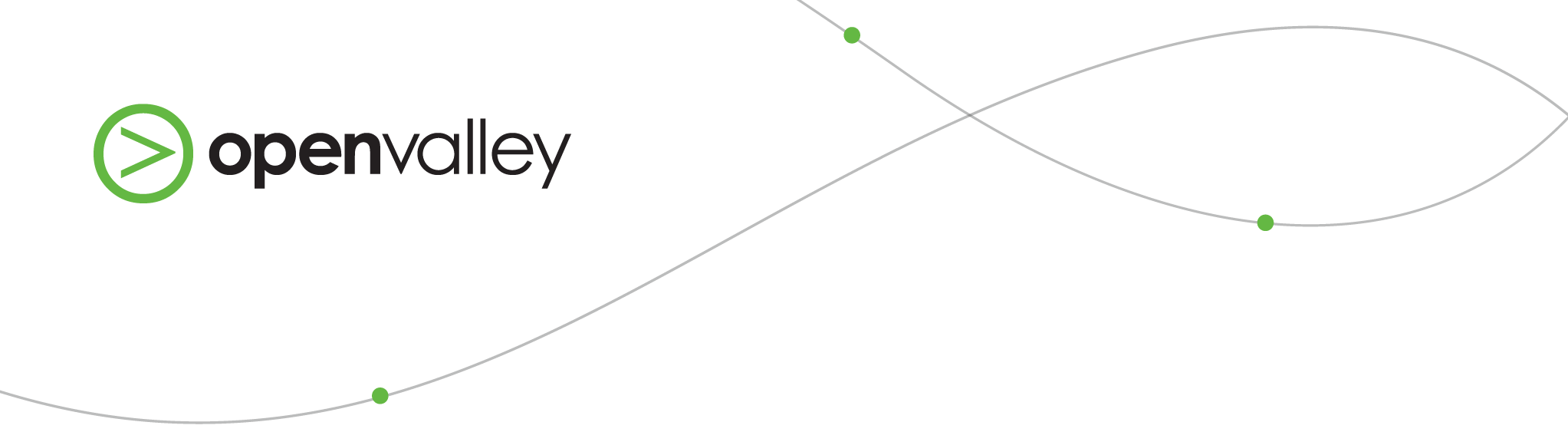 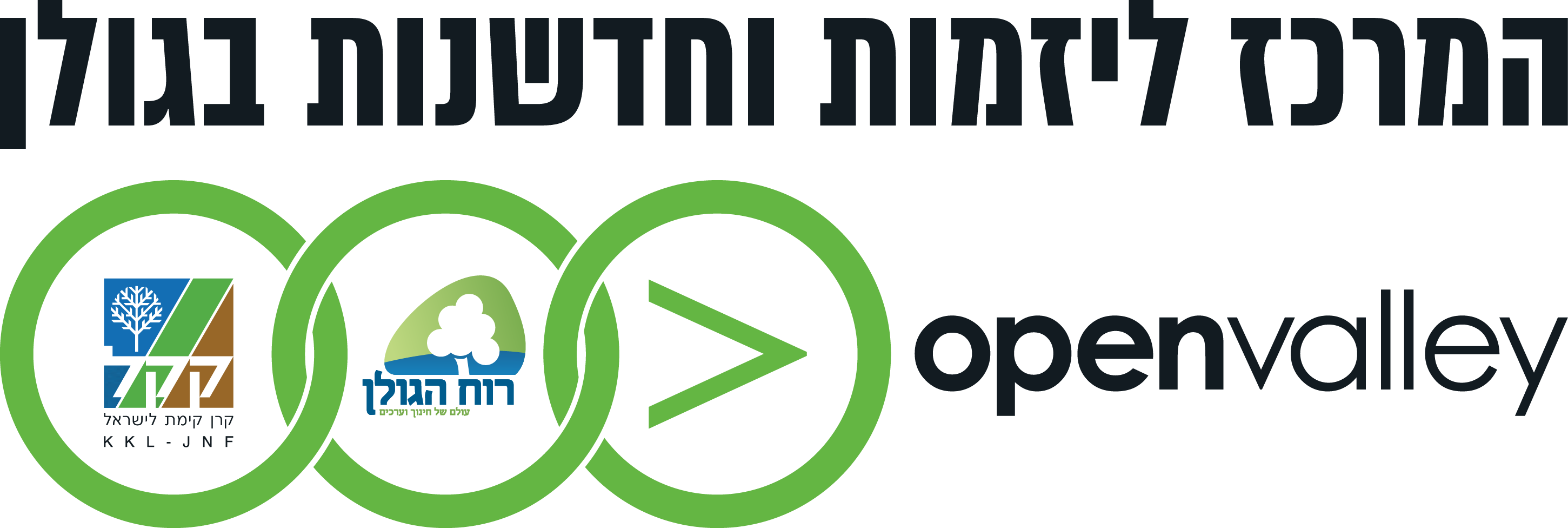 האקתון "רק בגלל הרוח 4"
שם הפרויקט
כותרת משנה
תמונה שקשורה למיזם
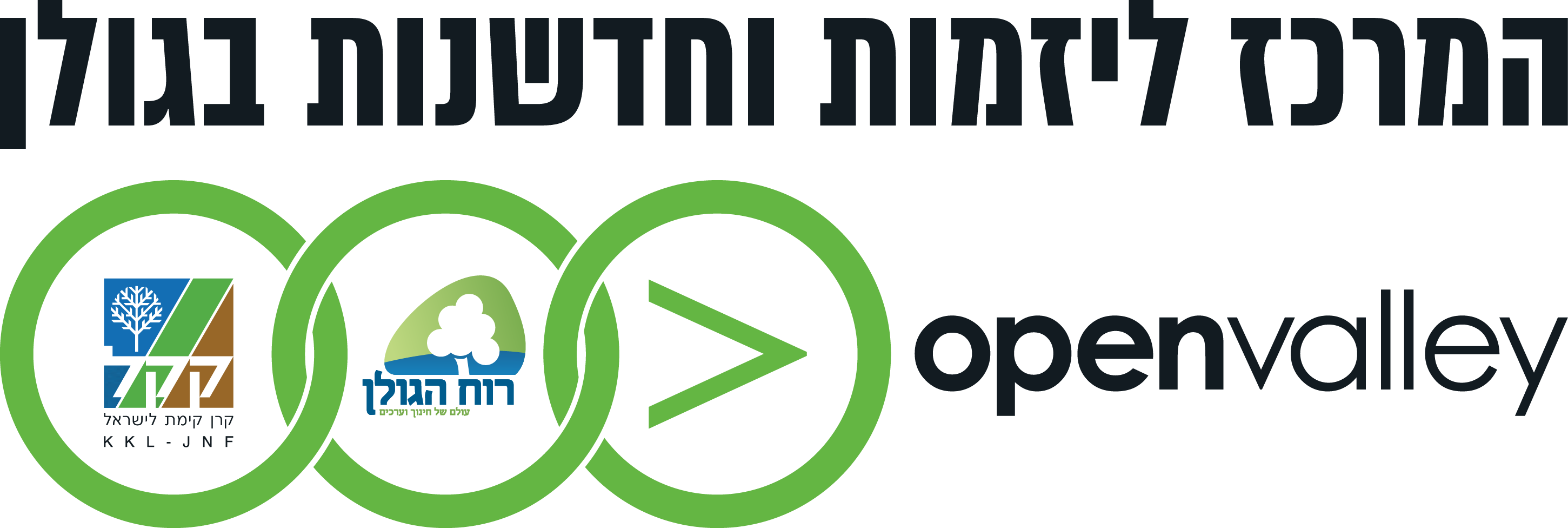 מה הרעיון המרכזי של היוזמה*על מה היוזמה בכמה מילים
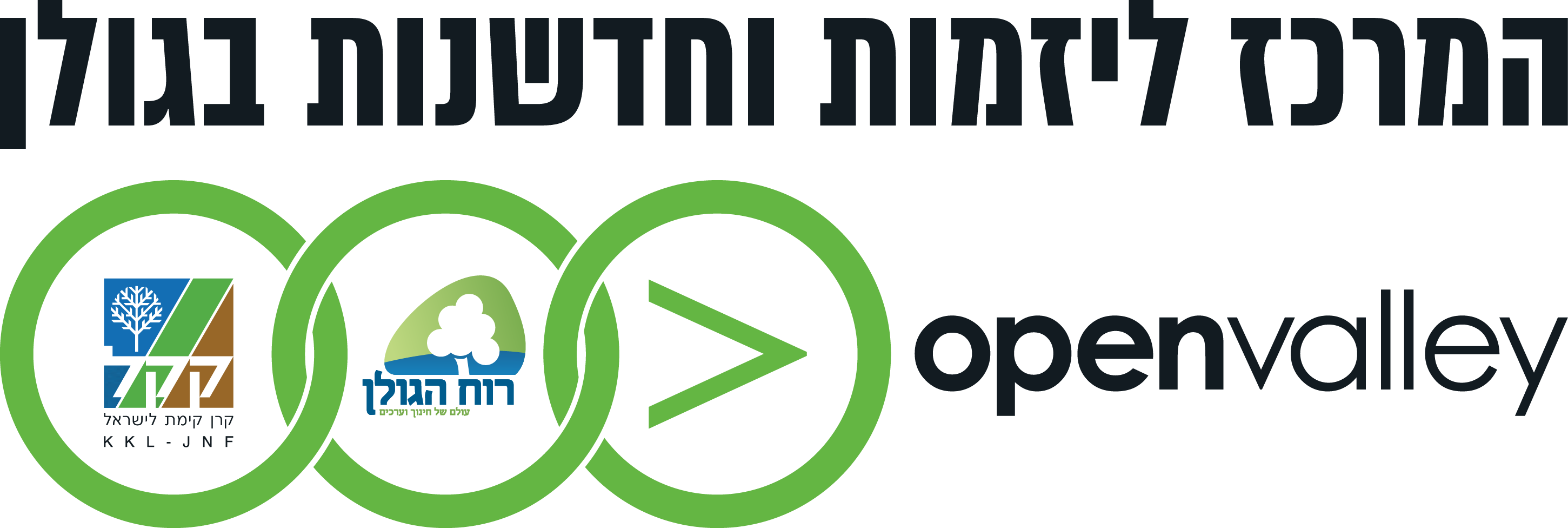 תיאור האתגר
מה הבעיה/אתגר שאותו הצוות ירצה לפתור
מי קהל היעד העיקרי
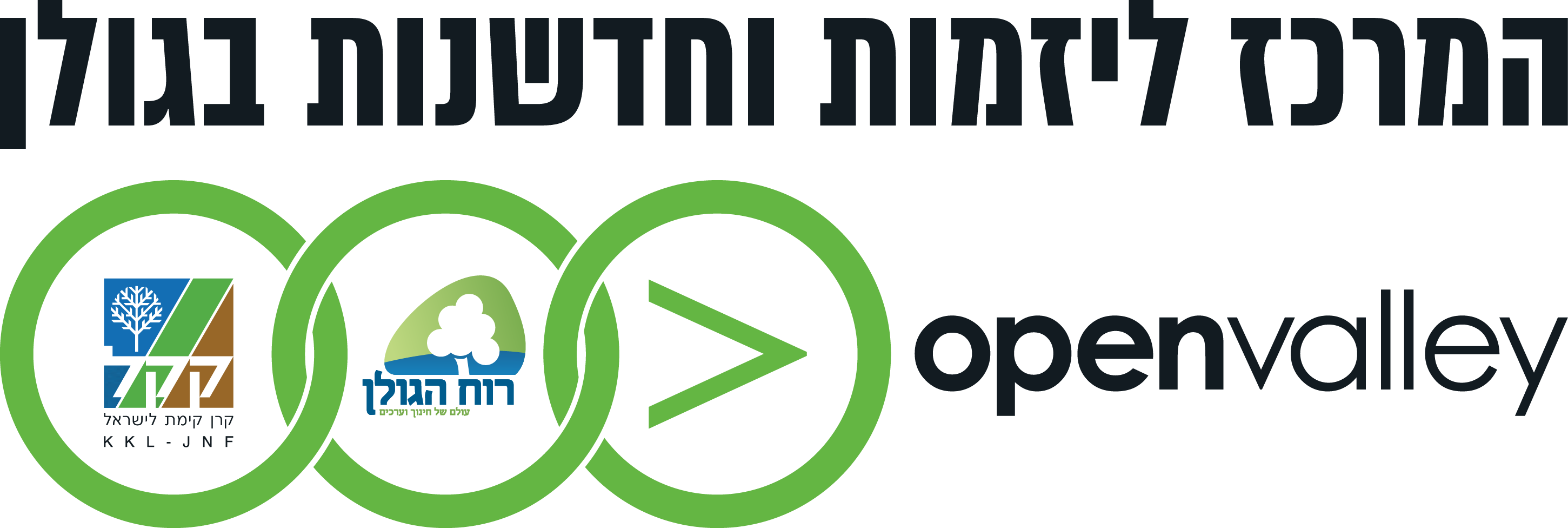 תיאור הפתרון לאתגר
מה חדשני במיזם/מוצר?
איך המיזם עונה לאתגר
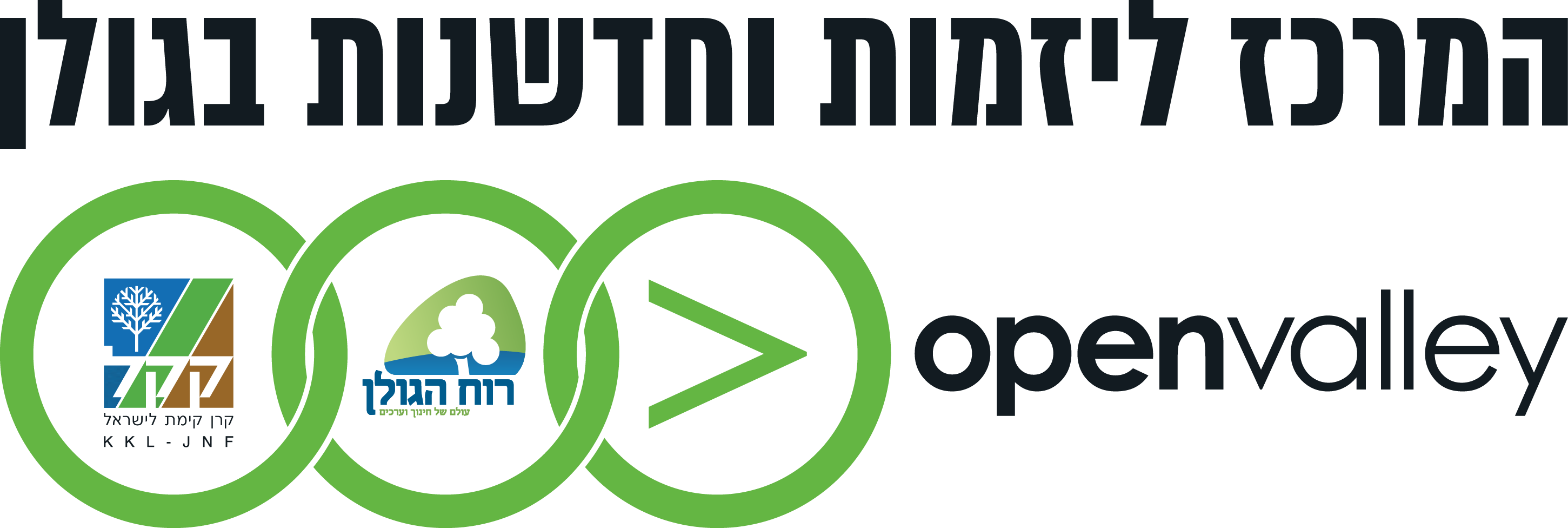 מהי תכנית העבודה שלנו
איך נעשה את זה?
איך ננהל את הפרויקט
האם צריך לגייס כסף או משאבים? אם כן, מה וכמה?
מה לוח הזמנים שלנו?
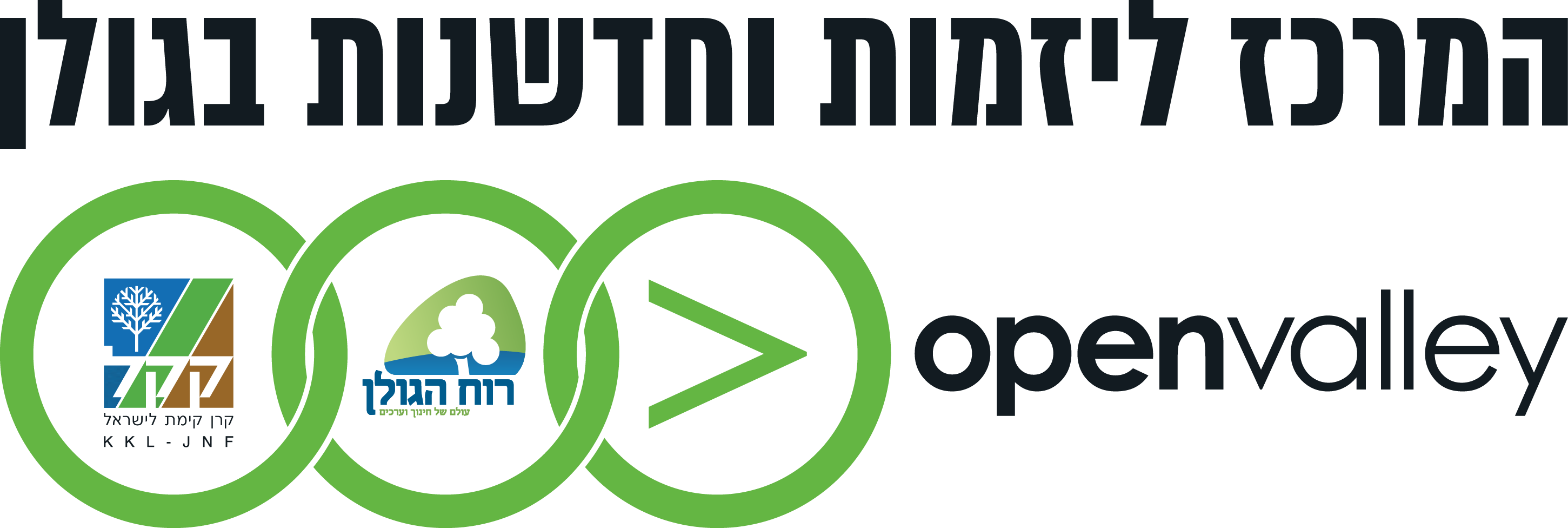 חברי וחברות הצוות
מי בצוות?
האם יש חלוקת תפקידים? אם כן, מהי?
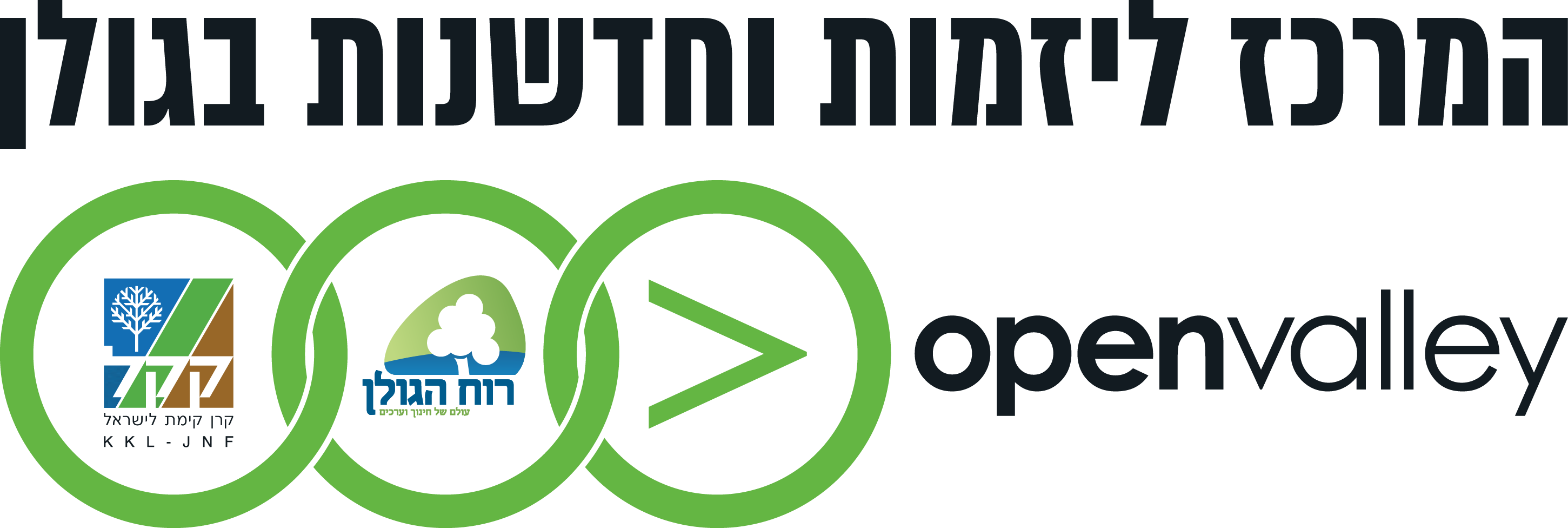 מה המיזם צריך עכשיו
מה יכול לעזור למיזם להתקדם
אילו משאבים נוספים הוא צריך כדי לצמוח?
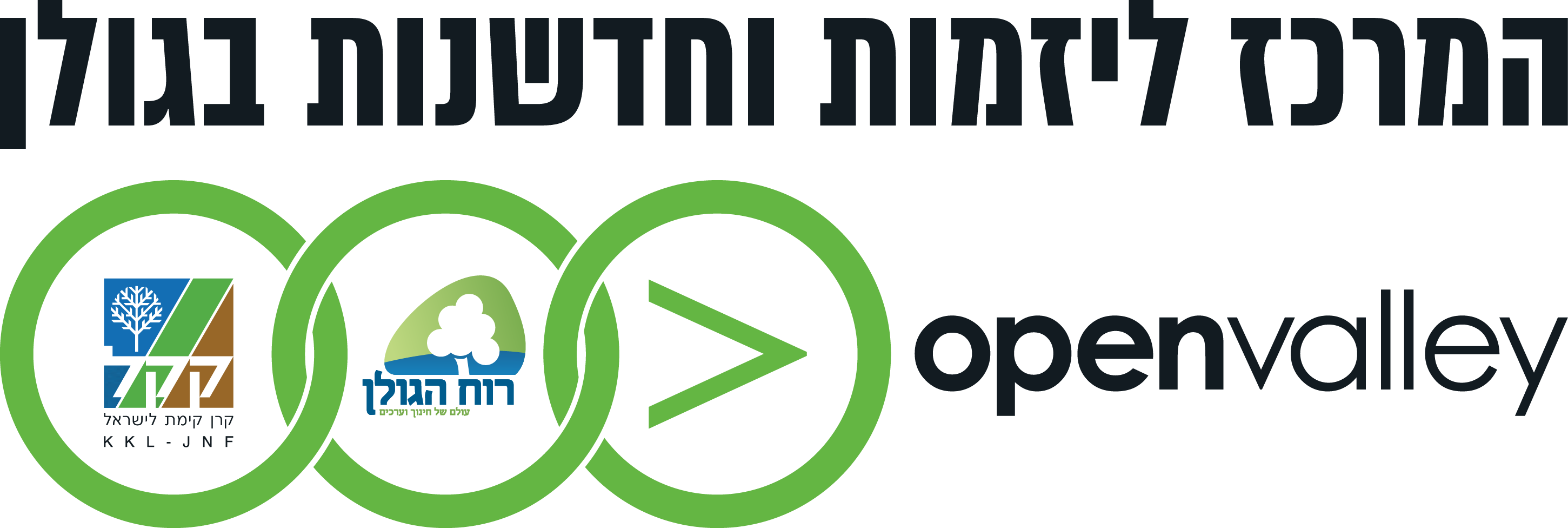 סיכום ומקום לשאלות